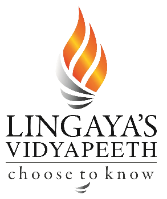 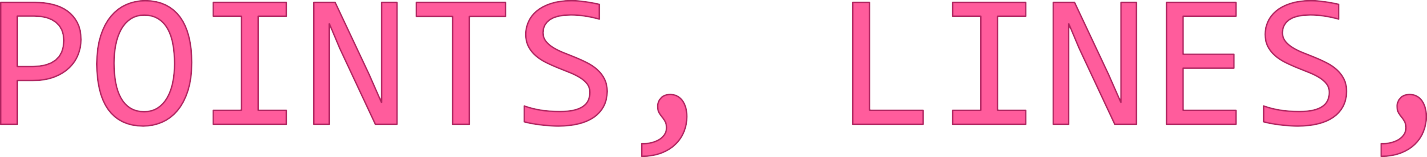 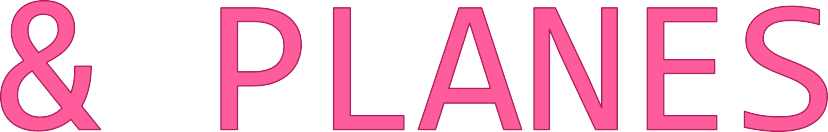 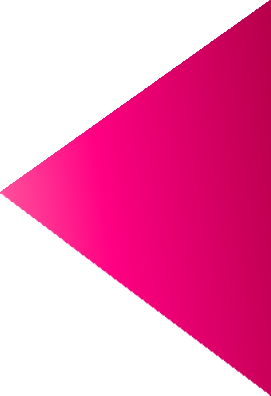 Ar. Manish kumar
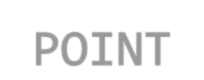 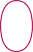 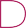 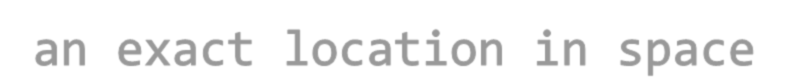 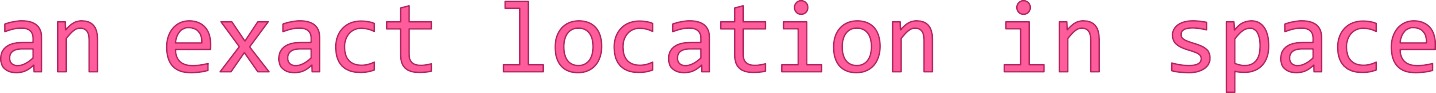 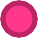 A
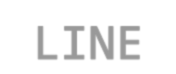 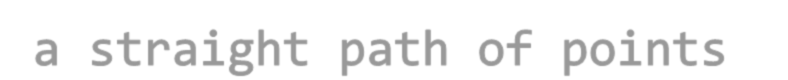 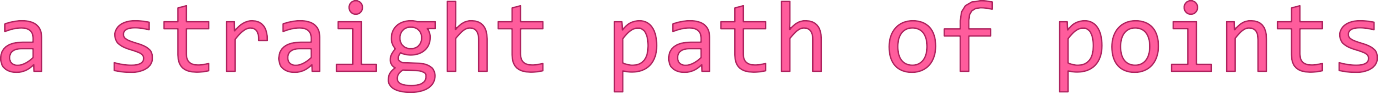 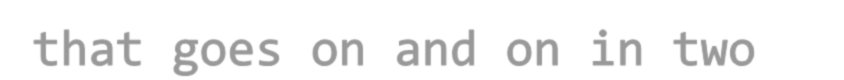 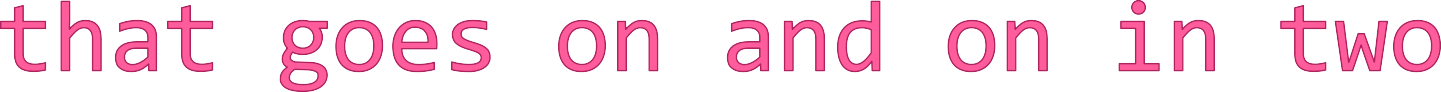 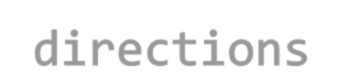 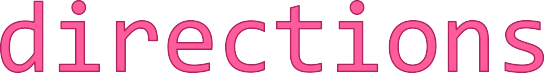 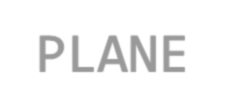 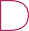 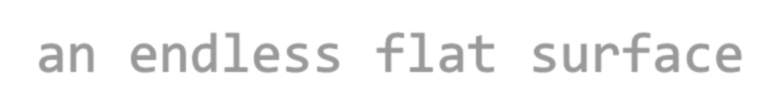 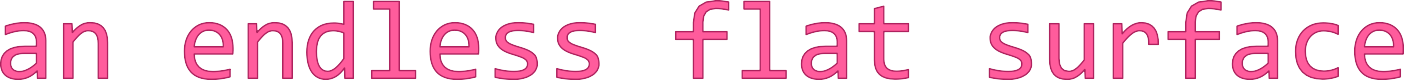 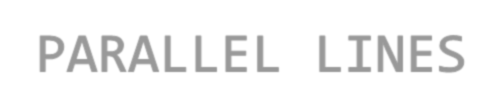 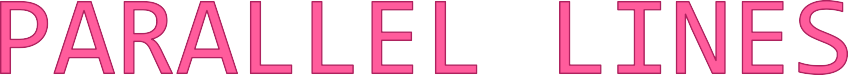 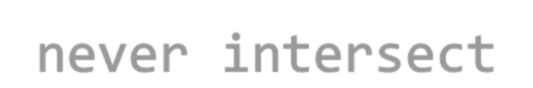 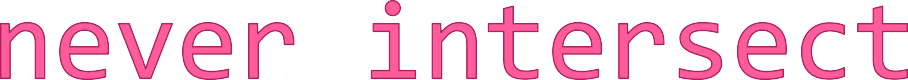 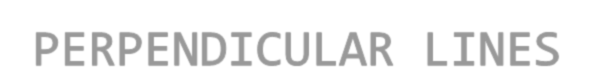 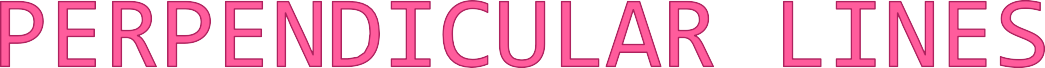 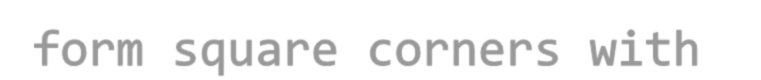 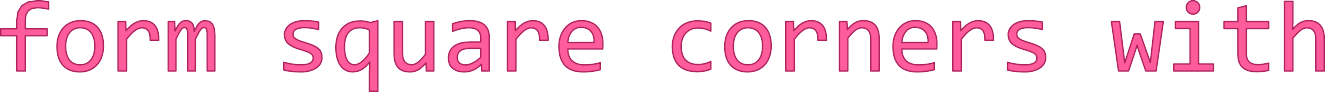 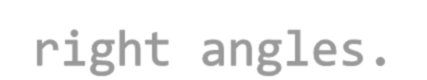 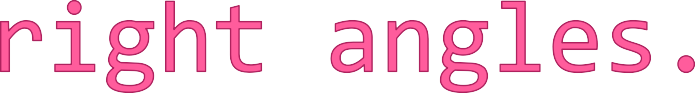 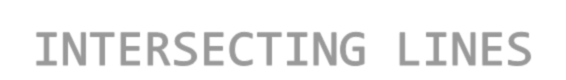 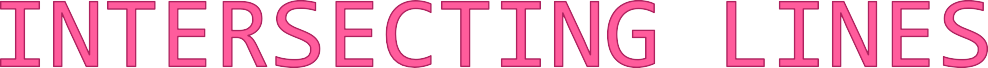 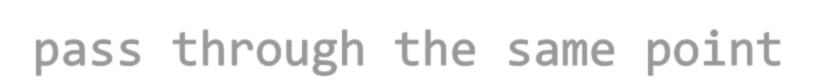 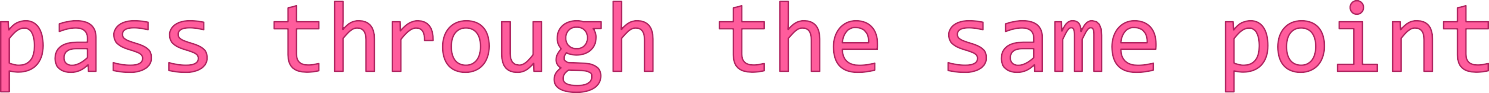 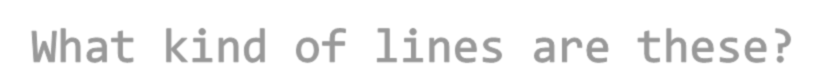 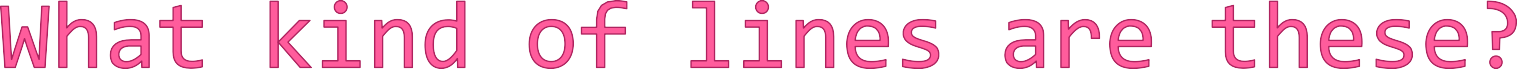 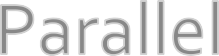 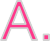 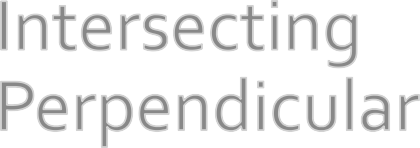 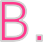 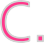 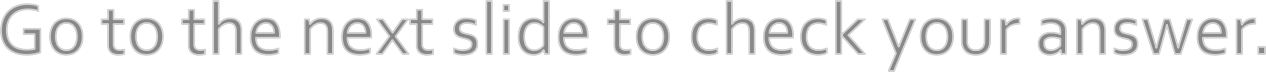 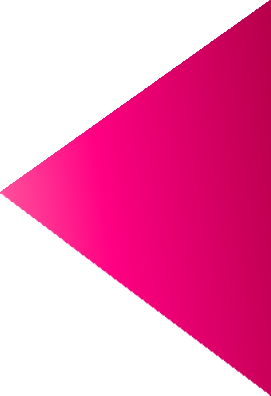 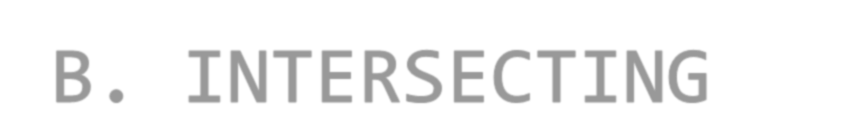 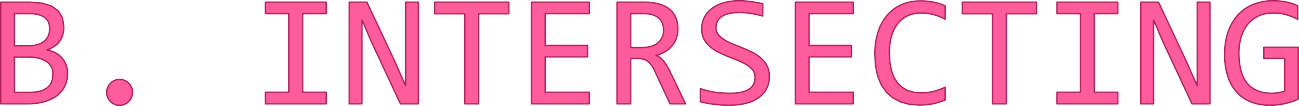 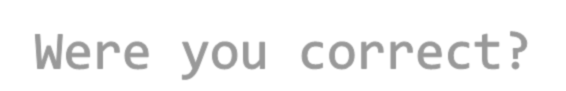 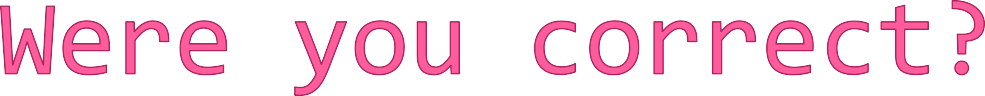 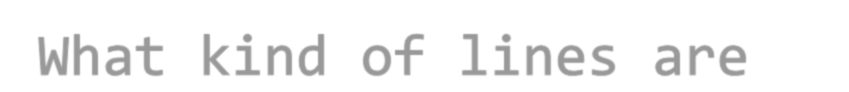 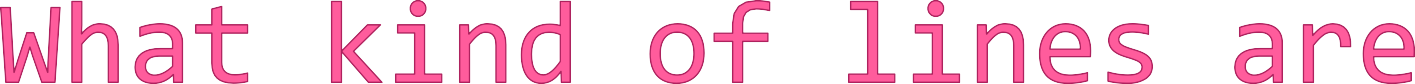 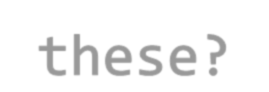 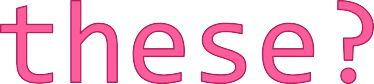 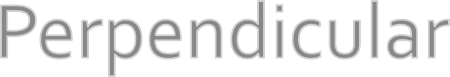 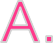 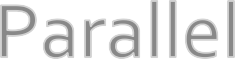 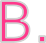 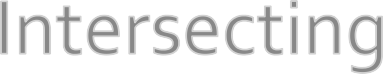 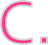 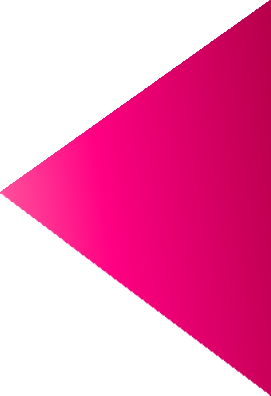 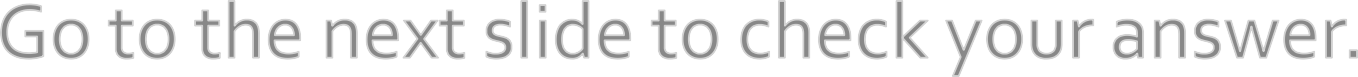